Faculty Senate Meeting
March 18, 2021
Meeting procedure
The same rules apply over virtual meetings as over in-person meetings
Only Senators may debate motions
Only Senators can vote
If you are not a Senator, or a proxy, you cannot vote or debate 
Do not speak over someone, or out of order
Raise your hand within the Zoom app
The President will call on you and then you will have the floor
Unless you have been recognized (been told you have the floor), you may not speak
Agenda
Call to Order and Roll Call
		K.C. Dolan, Secretary
Agenda
Approval of Minutes
February 25, 2021
Agenda
III.	Campus Reports
	A.	Staff Council
		A. Kossuth
Agenda
III.	Campus Reports
	B.	Student Council
		L. Hierlmeier
Agenda
III.	Campus Reports
	C.	Council of Graduate Students
		J. Valentin-Sivico
			
	No Report
Agenda
IV.	President’s Report
	S. Raper
President’s Report

Dr. Stephen Raper, Faculty Senate President
General Items
IFC – No activity – next meeting 3/19

GGPE – School of

Effective Teaching – CET moving forward – 

Tests, assignments, projects due during official calendar breaks

Academic appeals committees – Detail from AF&S Report

Sense of the Senate – Proposed By-Laws changes
Agenda
V. 	Administrative Reports
	A.	Chancellor’s Report		M. Dehghani

	No Report-Chancellor is on travel
Agenda
V. 	Administrative Reports
	B.	Interim Provost’s Report		S. Roberts
Interim Provost’s Report to Faculty Senate

March 18, 2021
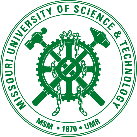 Teaching Modalities in Fall 2021
Fall 2021 is a return to a primarily in-person, residential learning experience at S&T. The Fall 2021 course schedule is built, and students are enrolling. Instructional modality changes should be kept to a minimum to avoid disruptions to students.

In-person course sections accounted for about 93% of course sections in pre-COVID semesters. Online and blended sections accounted for the small remainder.

Currently, 77.3% of Fall 2021 courses are scheduled as in-person, while 12.8% are scheduled as online, and 9.9% are scheduled as blended.

In Fall 2019 and Spring 2020 (pre-COVID), about 100 sections per semester were online or blended. In Fall 2021, there are 335 sections currently scheduled as online or blended.

Faculty teaching assignments that are 100% online in any given semester must be justified and require Dean’s approval. 

Scheduling of online sections can be approved if it demonstrably:
increases access to courses due to student scheduling conflicts of time and/or space
aligns with curricular and programmatic priorities
capitalizes on faculty experience/certification/success in online teaching
Improves student academic success
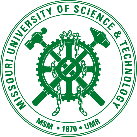 Questions?
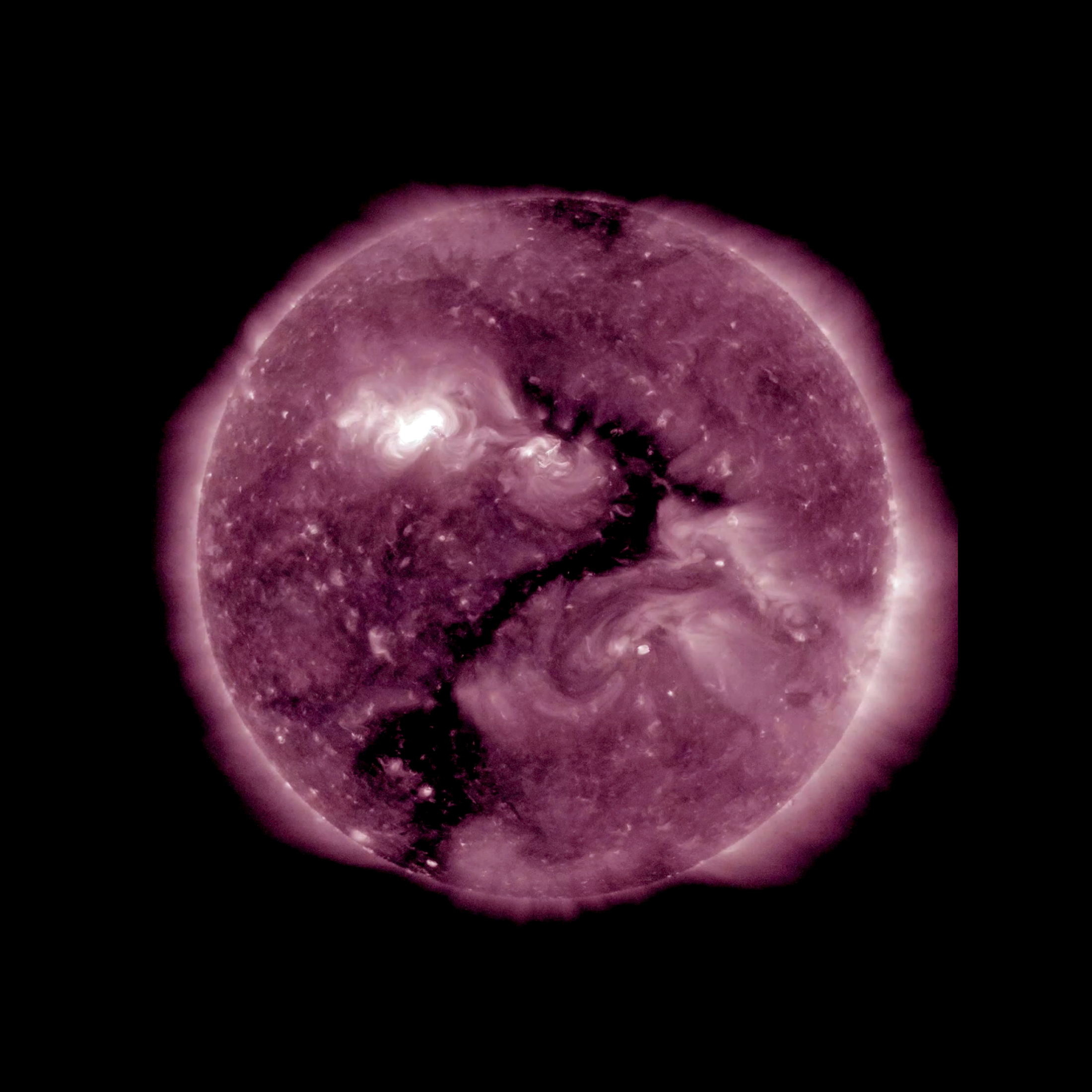 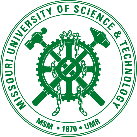 Solar Dynamics Observatory / NASA
Agenda
VI. Reports of Standing Committees
	A.	Curricula		S. Raper
Campus Curricula Committee Report 
18 March 2021
CCC Meetings		-2 March

Total Committee Activity
56 Course Change Requests (CC Forms)
3 Program Change Form (PC Forms)
2 Experimental Course Requests (EC Forms)
17
Campus Curricula Committee Report 
18 March 2021
Course Changes (CC) Requested

File: 4780	BIO SCI 3359 : Physiology Lab
File: 4779	BIO SCI 4393 : Immunology
File: 4772	BIO SCI 4900 : Clinical Chemistry
File: 4778	BIO SCI 4901 : Clinical Microscopy
File: 4773	BIO SCI 4902 : Hematology and Coagulation
File: 4776	BIO SCI 4903 : Serology Immunology
File: 4774	BIO SCI 4904 : Clinical Microbiology
File: 4775	BIO SCI 4905 : Blood Bank Immunohematology
File: 4777	BIO SCI 4906 : Topics in Medical Technology
18
Campus Curricula Committee Report 
18 March 2021
Course Changes (CC) Requested
File: 4283.11	CHEM ENG 4101 : Chemical Engineering Laboratory I
File: 4743		EDUC 1221 : Health, Nutrition, and Safety in Early Childhood 							Education
File: 2276.1		ERP 5210 : Performance Dashboard, Scorecard and Data 								Visualization
File: 2347.1		ERP 6120 : Enterprise Resource Planning: Systems Config and 							Integration
File: 320.4		ERP 6220 : Data Modeling & Visualization Prototyping for 								Enterprise Decision Dashboard
File: 2577.6		FRENCH 1101 : Elementary French I
File: 355.1		FRENCH 1102 : Elementary French II
File: 1009.9		FRENCH 1180 : Intermediate French
File: 4788		IS&T 1310 : Exposure to Computer Experience
File: 4792		IS&T 1311 : Exposure to Computing Principles
File: 4790		IS&T 1312 : Computer Programming Exposure
File: 4789		IS&T 1314 : Exposure to Cybersecurity Concepts
19
Campus Curricula Committee Report 
18 March 2021
Course Changes (CC) Requested

File: 2453.1		MIL AIR 1100 : Leadership Laboratory
File: 1532.6		MIL AIR 1110 : Air Force Heritage and Values I
File: 1390.4		MIL AIR 1120 : Air Force Heritage and Values II
File: 418.5		MIL AIR 2110 : Team and Leadership Fundamentals I
File: 1092.5		MIL AIR 2120 : Team and Leadership Fundamentals II
File: 419.4		MIL AIR 3110 : Leading People & Effective Communication I
File: 1093.4		MIL AIR 3120 : Leading People & Effective Communication II
File: 420.5		MIL AIR 4110 : National Security, Leadership Responsibilities & 							Commissioning Preparation I
File: 748.5		MIL AIR 4120 : National Security, Leadership Responsibilities & 							Commissioning Preparation II
File: 295.1		PSYCH 5720 : Advanced Psychology of Social Technology
File: 4783		PSYCH 5740 : Occupational Health and Safety
20
Campus Curricula Committee Report 
18 March 2021
Course Changes (CC) Requested

File: 1913.1	SP&M S 1185 : Principles Of Speech
File: 217.1		SP&M S 2000 : Special Problems
File: 1803.1	SP&M S 2001-1 : Special Topics
File: 890.1		SP&M S 2181 : Communication Theory
File: 1902.1	SP&M S 3000 : Special Problems
File: 501.1		SP&M S 3001-1 : Special Topics
File: 1468.1	SP&M S 3010 : Seminar
File: 1925.1	SP&M S 3235 : Intercultural Communication
File: 903.1		SP&M S 3250 : Interpersonal Communication
21
Campus Curricula Committee Report 
18 March 2021
Course Changes (CC) Requested
File: 905.1	SP&M S 3255 : Discussion And Conference Methods
File: 907.1	SP&M S 3265 : Leadership Communication
File: 1898.7	SP&M S 3270 : Leadership Practices
File: 427.5	SP&M S 3275 : Foundations of Media 					                    Communication
File: 1918.4	SP&M S 3283 : Business And Professional                  			 		Communication
File: 2238.1	SP&M S 4000 : Special Problems
File: 1551.1	SP&M S 4001-1 : Special Topics
File: 1813.1	SP&M S 4010 : Seminar
22
Campus Curricula Committee Report 
18 March 2021
Course Changes (CC) Requested

File: 2239.1		SP&M S 4099 : Undergraduate Research
File: 1623.1		SP&M S 5000 : Special Problems
File: 589.1		SP&M S 5001-1 : Special Topics
File: 955.1		SP&M S 5010 : Seminar
File: 2528.7		SPANISH 1101 : Elementary Spanish I
File: 1407.4		SPANISH 1102 : Elementary Spanish II
File: 2230.1		SPANISH 1180 : Intermediate Spanish
23
Campus Curricula Committee Report 
18 March 2021
Program Changes (PC) Requested

File: 377	   PROPOSED : Biological Sciences BS with Emphasis area in Medical Laboratory 				                 Scientist	
File: 302.2 	   MOBLB&T-CT : Mobile Business and Digital Transformation CT
File: 378	   PROPOSED : Teaching and Learning Undergraduate Certificate
24
Campus Curricula Committee Report 
18 March 2021
For Informational Purposes; No Senate Approval Required

Experimental Courses (EC) Requested 	
File: 4781	CHEM ENG 5001.013 : Chemistry of Chemical Admixtures for Cementitious 				Systems
File: 4784	ENGLISH 2001.003 : Poetry Writing and Poetics
25
Campus Curricula Committee Report 
18 March 2021
Curriculum committee moves for FS to approve the 56 CC and 3 PC form actions

Discussion: Questions or comments?
26
Agenda
VI. Reports of Standing Committees
B.	Academic Freedom and 	Standards	K. Kosbar
Academic Freedom & Standards Committee

Deadline for S/U Grades
 & Attendance Committees

K. Kosbar
Chair AF&S Committee

3/18/21
Deadline for S/U Grades
The S&T Student Council Vice President of Engagement and Outreach requested AF&S investigate revising the deadline for selecting the pass/fail (S/U) grading option

The S&T Student Academic Regulations currently require students to select between conventional A/B/C/D/F and S/U grading by end of 2nd week of the semester.

The Student Council suggestion was to delay the deadline until the 6th week of the semester.

A delayed deadline would typically allow students to see grades on a major exam or assignment before deciding which grading option was most appropriate for them
Deadline for S/U Grades
AF&S Committee does not support the Student Council request

Traditionally S/U is for research credit, where it may be impractical to have well defined thresholds for conventional grades.  When enrolling for a course, students know if it will be exclusively research based.

Current regulations allow students to change to audit (HR) status at end of 6th week of the semester, and to withdraw (WD) at end of 12th week.  Both of these options allow students who are struggling academically to avoid having the course negatively impact their GPA.

The overwhelming majority of courses a student uses toward graduation must be completed with a conventional grade. Making the S/U option a way to avoid low grades in the middle of a semester may encourage students to select S/U grading when it is not in their best interest.  AF&S is particularly sensitive to this after the unusual use of S/U grades in spring 2020.
Attendance Committees
Referral
Referral from Faculty Senate President to AF&S Committee:
In response to what some students are perceiving as overly rigid course policies relative to academic accommodations for personal issues, some students have requested that UCARE staff and mental health counselors be given the authority to override faculty policies regarding test retakes and excused absences on a case-by-case basis.

A social media web site is claiming some S&T instructors are not reasonably accommodating students who wish to attend funerals of close relatives, attend the birth of their children, or attend to pressing medical needs.

The issue is mentioned in a mass-mailing from the S&T Student Council.
Attendance Committees
Current Direction?
In response to the referral from the Faculty Senate President, the AF&S committee drafted a resolution opposing UCARE staff and mental health counselors from having authority to overrule instructor attendance decisions.

This may now be a moot point.  The S&T Student Council Vice President for Academic Affairs indicated the Student Council is no longer interested in that option.

The thrust is now to require every academic department to create a committee to mediate disputes between students and instructors over attendance matters.
Attendance Committees
Appealable Ultimate Decision
Existing university regulations grant a number of individuals and committees authority to overrule instructor academic decisions in specific circumstances.

S&T Student Academic Regulations empower instructors to make the “ultimate decision,” but also gives students the right to appeal this ultimate decision to department chairs and deans. There are no statements prohibiting the chair/dean from delegating their authority to a committee.

S&T Student Academic Regulations section V.A
Administration of attendance policy lies with the individual instructor for each course.  The individual instructor determines the number and nature of absences allowable in each course.  Instructors should be sensitive to extraordinary requests from students about absences ... Instructors make the ultimate decision; however, students have the power to appeal to the department chair or dean.
Attendance Committees
Capricious Grading
While accommodating a student’s request for a modified schedule, instructors need to avoid capricious grading, as defined in the S&T Student Academic Regulations.  
Section VIII.I.2.b/c of those regulations prohibit an instructor from 
Assignment of a semester grade to a particular student by a more exacting or demanding criteria than were applied to other students…
and also from a 
…substantial departure from the instructor’s previously announced criteria.

Students who believe an instructor has failed in this area can appeal the final grade in the course using the grade appeal procedure defined in section VIII.I.3 of the Student Academic Regulations.

The appeal process may involve the instructor, department chair, and/or an ad-hoc committee formed by the chair, dean and provost.
Attendance Committees
Equity Resolution Process
If a student’s disability status impacts their request for a modified schedule, the University of Missouri Collected Rules and Regulations (UMCRR) give the campus Equity Officer the right to adjust assignments and exam schedules and assignments

UMCRR section 600.010.A.2, states: 
Equal opportunity is and shall be provided for all students ... without unlawful discrimination on the basis of their ... disability ... 

Students who believe instructors are failing to accommodate their disability may avail themselves of the Equity Resolution Process

As part of this process, the Equity Officer has the authority under UMCRR 600.030.F.5.b to 
[adjust] the courses, assignments, exam schedules of the Complainant [student] and/or the Respondent [instructor]
Attendance Committees
Guidance may be Helpful
Students may require some guidance as to the most appropriate individual/group/process to use for a specific situation they are facing.  Possible options include

Department chair / dean / department attendance committees
Capricious grading appeal process 
Equity resolution process
Agenda
VI. Reports of Standing Committees
	C.	Budgetary Affairs
	M. Fitch
Budgetary Affairs Committee
Mar 18, 2021
Referrals
None
Continuing referrals:
Report on the “big picture balance sheet”
Current and next FY budget
Current Budget
Current FY budget remains on target
Some possibility of ending with a surplus = cost dollars
CARES funding possible, IT infrastructure mentioned
FY 2022 Budget Planning
Enrollment and tuition projections:
Increase in freshmen
Unchanged discount rate, target gift funds/scholarships instead of general revenue
Graduate numbers flat
Overall student count down ~125
More out-of-state
Tuition increase, not yet set (range: 1.3 – 5% )
Would apply to inflation costs and to hire 3-5 faculty members
Balanced budget (no cuts) now projected
Benefits costs increase
Raise pool (merit and market prominently mentioned) for faculty and staff
Agenda
VI. Reports of Standing Committees
	E. Information Technology
	J. Singler
Information items:
New IT communication methods:
New IT blog https://itcomms.mst.edu/
All IT announcements in one place
Also linked to the IT homepage https://it.mst.edu/
New monthly newsletter at the IT blog
IT budget discussion upcoming
Cuba Plain (CFO at S&T) will come to the April ITCC meeting to discuss the IT budget
Send any questions to your ITCC representative
Permanent CIO should be announced soon
42
Agenda
VI. Reports of Standing Committees
	E. Tenure Policy
	G. Cohen
REPORT TO FACULTY SENATE ON A RECENT REFERRAL TO THE TENURE POLICY COMMITTEE
On Feb. 24, 2021 the following referral was made to the Tenure Policy Committee (via Steve Raper) by Interim Provost Steve Roberts:   
“There remains concern among faculty and administrators that our process of committee evaluations of tenure and promotion cases may be flawed in that individual faculty reviewers may serve on each of the department, college, and university promotion and tenure committees. As such, the independence of review by department, college, and university committees cannot truly exist. Would the officers be willing to refer this concern to the Tenure Policy Committee for their consideration?”
							continued
The matter was considered in an email discussion among the TPC members, and on March 5 the following item was voted upon:   
“Do you favor restricting participation of individual faculty to just a single p/t committee (department, college, or campus)?” 
The results of the voting were: 
YES: 4 
NO: 13 
ABSTAIN: 1
								continued
Two main objections were raised to restricting individual faculty participation in just one p/t committee: 
Not every department has three faculty at the full professor level to participate in the suggested new system (departmental/college/campus p/t committees). 
If there is controversy/complication in any given case, the departmental representative engaged in the case up to that point is the one best qualified to explain the situation to the committee at the next level. 
     Also, there would be considerable duplication in effort, as more than a single departmental representative would have to read many of the dossiers – an already time-consuming task.
 								continued
Importantly too, several members questioned the referral’s premise that the current composition of the P&T committees makes for an inherently unfair process. I was among them; in my first message to the committee about our new task I concluded: 
  “And might I defend the work of my colleagues on the Campus P/T  Committee over the years.  No system is perfect, but I have far greater confidence in the striving for justice on the part of my colleagues on the college and campus p/t committees than is expressed in the referral we  received.  Most members of these committees are highly respected senior faculty, and my strong impression is that all are aware of the great importance of our deliberations and recommendations. I, for one, have been proud to serve with them.” 
 								continued
A senior member of the committee then added:    
 
“…I agree one hundred percent with your closing statement about the general quality, professionalism and honesty of faculty members who have served on P&T committees at every level. ... I also think that the pragmatic logistics of designating multiple members from each department to serve at the various levels would prove to be untenable and, in the case of some smaller departments, impossible to fulfill. In my view, this issue is an attempt to solve a problem that is not in evidence and probably does not exist. So, if ‘there remain concerns among faculty and administrators’ about the practice of sole faculty members serving on the committees at every level, then I would like to know, precisely and specifically, with concrete examples, from these individuals exactly what problems have stemmed from this practice over real-world P&T cycles in the past and the present. In other words, to consider this kind of major change to our P&T practices, we should see real evidence of a serious problem and not just some abstract expression of concern. …”
Agenda
VII. New Business
Agenda
VIII. 	Adjourn
50